Figure 1.  Infusion sites in the medial prefrontal cortex. (A) Photomicrograph of a coronal brain section with the ...
Cereb Cortex, Volume 13, Issue 4, April 2003, Pages 371–380, https://doi.org/10.1093/cercor/13.4.371
The content of this slide may be subject to copyright: please see the slide notes for details.
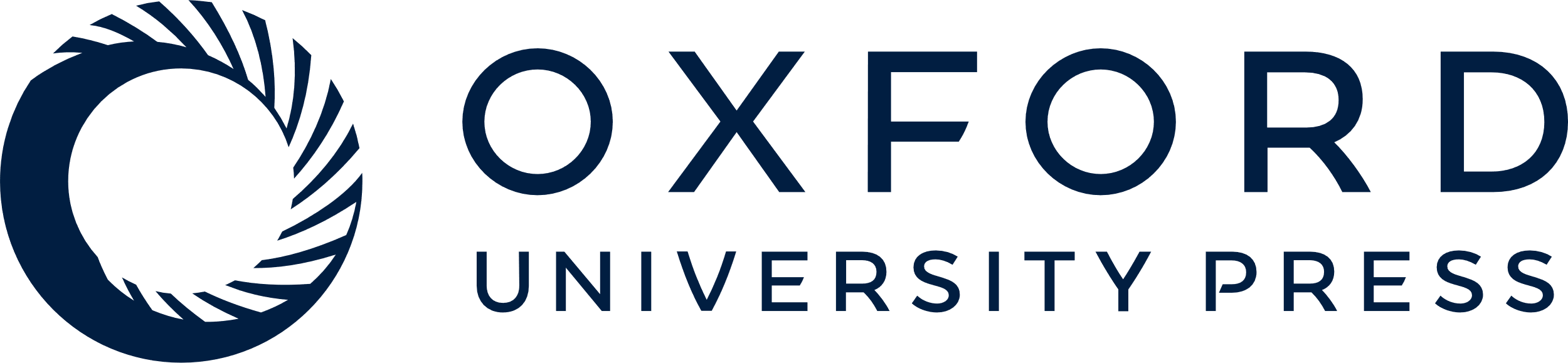 [Speaker Notes: Figure 1.  Infusion sites in the medial prefrontal cortex. (A) Photomicrograph of a coronal brain section with the tracks of the guide cannulae and beneath them the infusion sites visible in both hemispheres. (B) Approximate location of the tips of the infusion cannulae depicted on plates of coronal sections through the rat brain (Paxinos and Watson, 1998); numbers on the right indicate distance from bregma in millimeters.


Unless provided in the caption above, the following copyright applies to the content of this slide: © Oxford University Press]